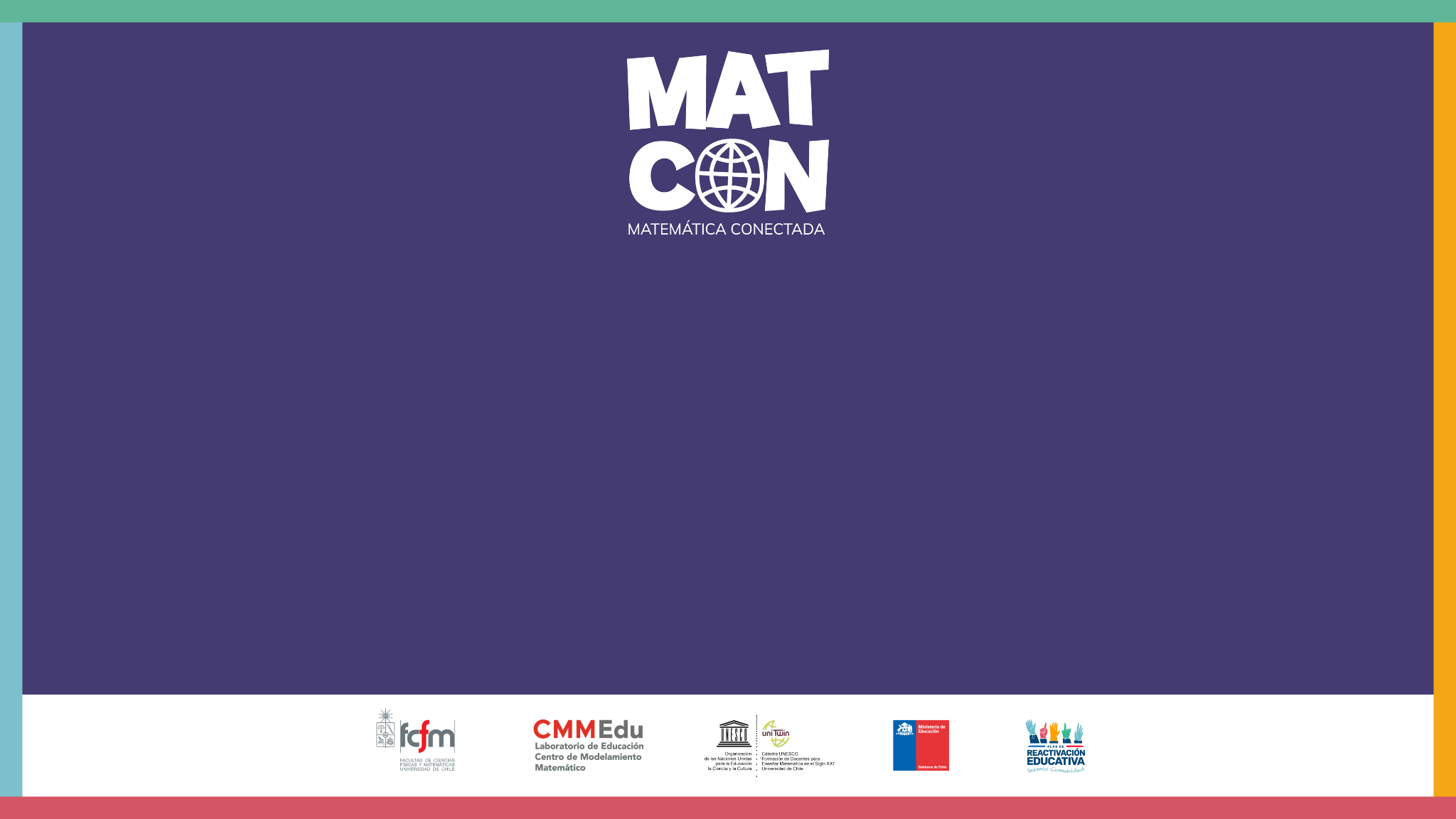 RAYCAST
Matemática y videojuegos
¿Tienen algún videojuego favorito? 
¿En qué juegos puedes tomar el rol del personaje principal?
¿Se imaginan cómo la matemática aporta en la programación de estos videojuegos?
Infografía
Revisemos el recurso “Raycast: Matemáticas y videojuegos”
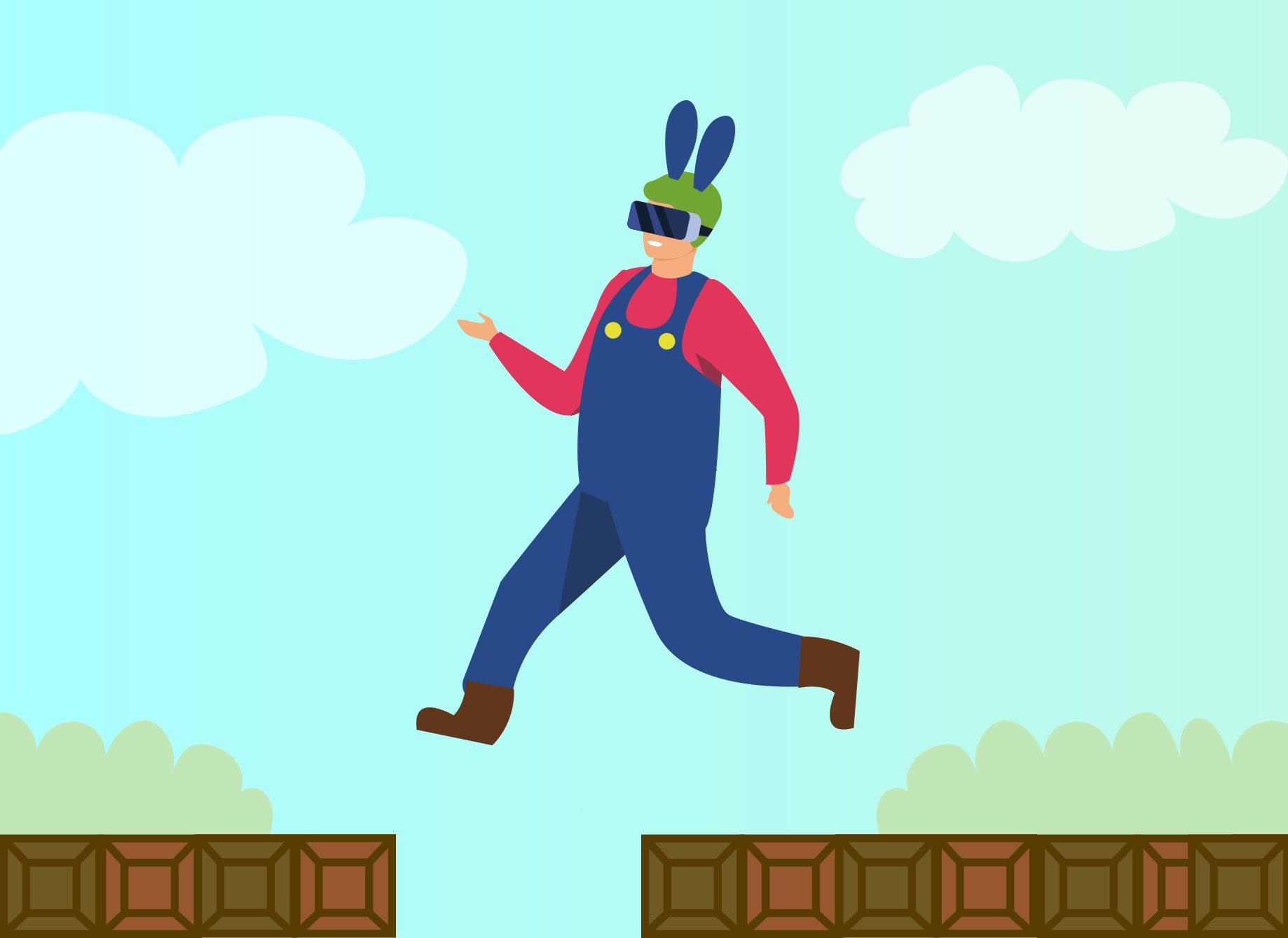 [Speaker Notes: tipo de fuente Calibri —> imagen del preview con hipervínculo al video]
Infografía
Luego de observar la infografía responde las siguientes preguntas:
¿Qué es un raycast? 
¿Para qué se usa en videojuegos?
¿Qué conceptos matemáticos puedes distinguir? 
¿Cómo funciona un raycast? ¿Qué tipo de información se puede obtener de él?
¿Qué elementos definen un raycast?
Problema
Consideremos que tenemos un videojuego con un personaje principal (con cámara en primera persona), que debe avanzar a diferentes etapas a través de puertas que lo trasladan a los siguientes niveles. En su búsqueda, va recolectando herramientas y objetos que le ayudarán a avanzar a otras etapas.

Queremos llevar a nuestro personaje hacia una puerta de escape. Nuestro personaje tiene un láser y, para saber si la puerta lo llevará a otro nivel, debe apuntar su cerradura con el láser, si la puerta brilla entonces podrá escapar por ella.
Problema
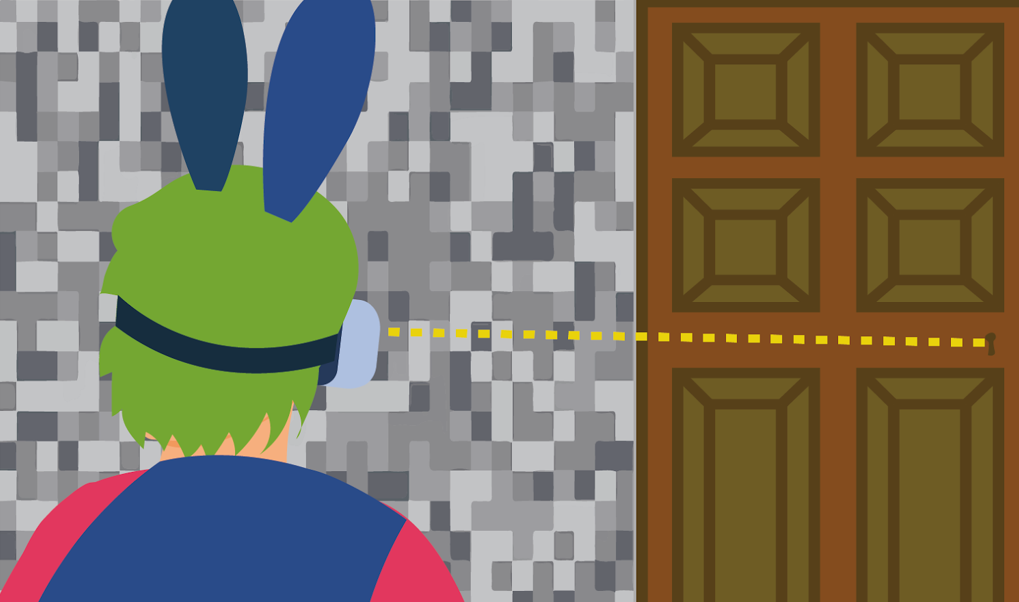 ¿Cómo representamos matemáticamente el “rayo que impacta la cerradura de la puerta de escape?
Actividad 1
1. Representa el rayo en el espacio cartesiano 3D.
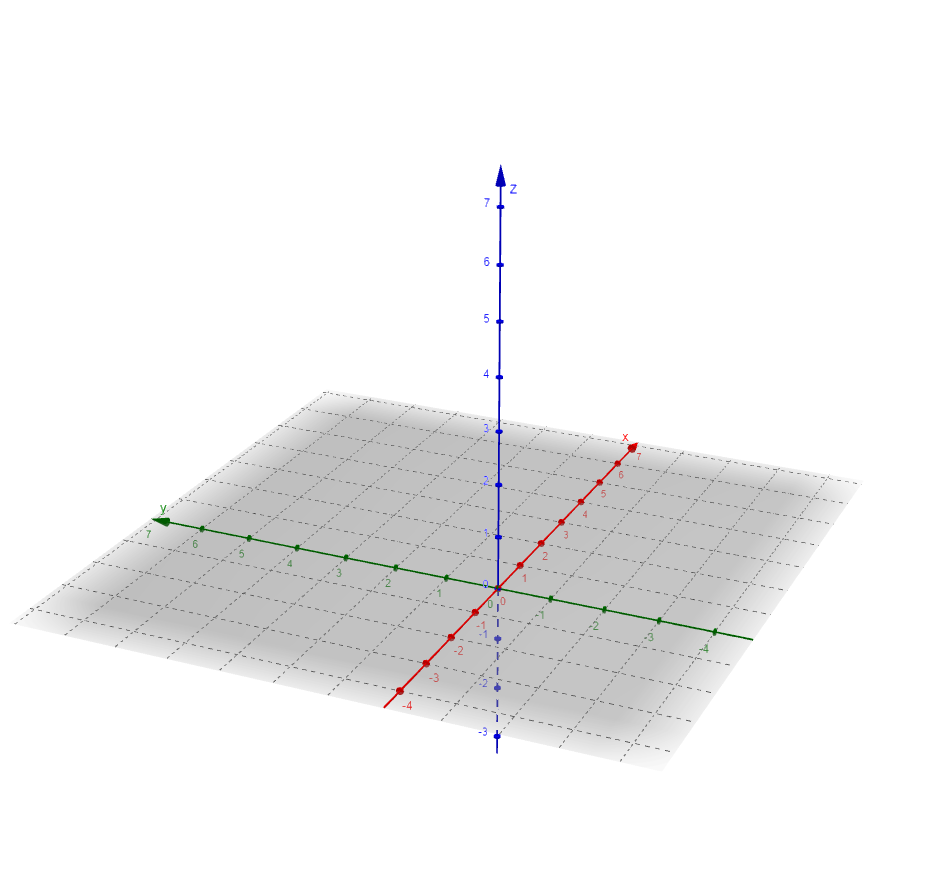 Actividad 1
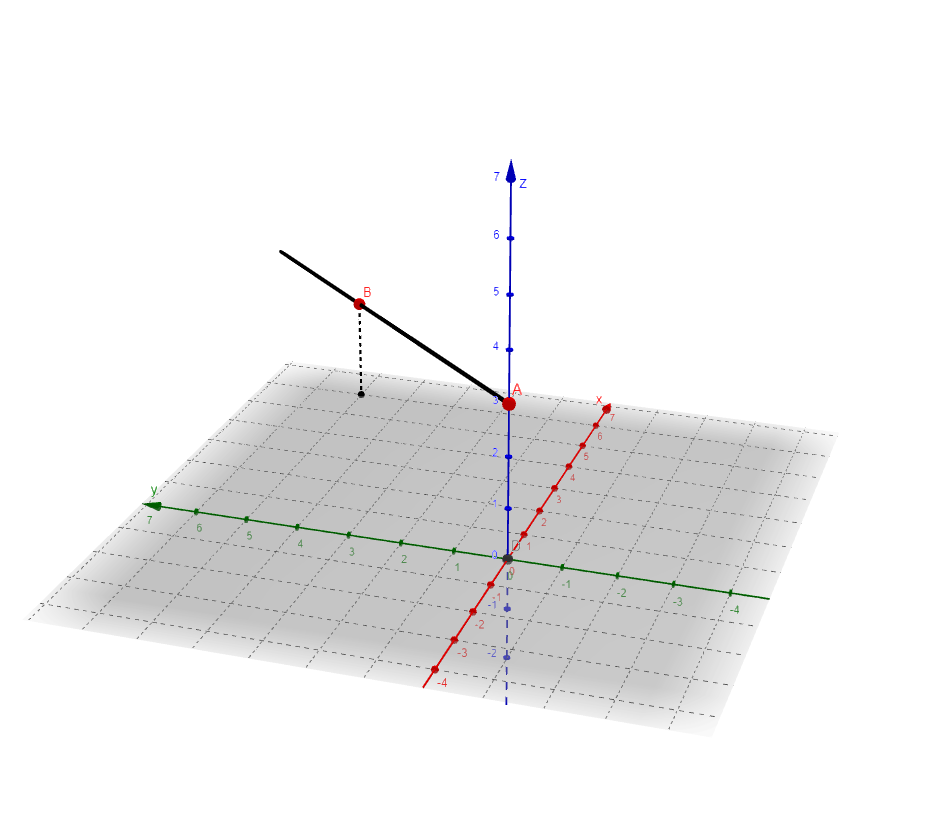 En esta gráfica se identifican los puntos:

 A = (0, 0, 3) y B = (6, 5, 2).
Actividad 1
Actividad 1
Actividad 1
4. La siguiente expresión, ¿define el rayo que buscamos? ¿Por qué?
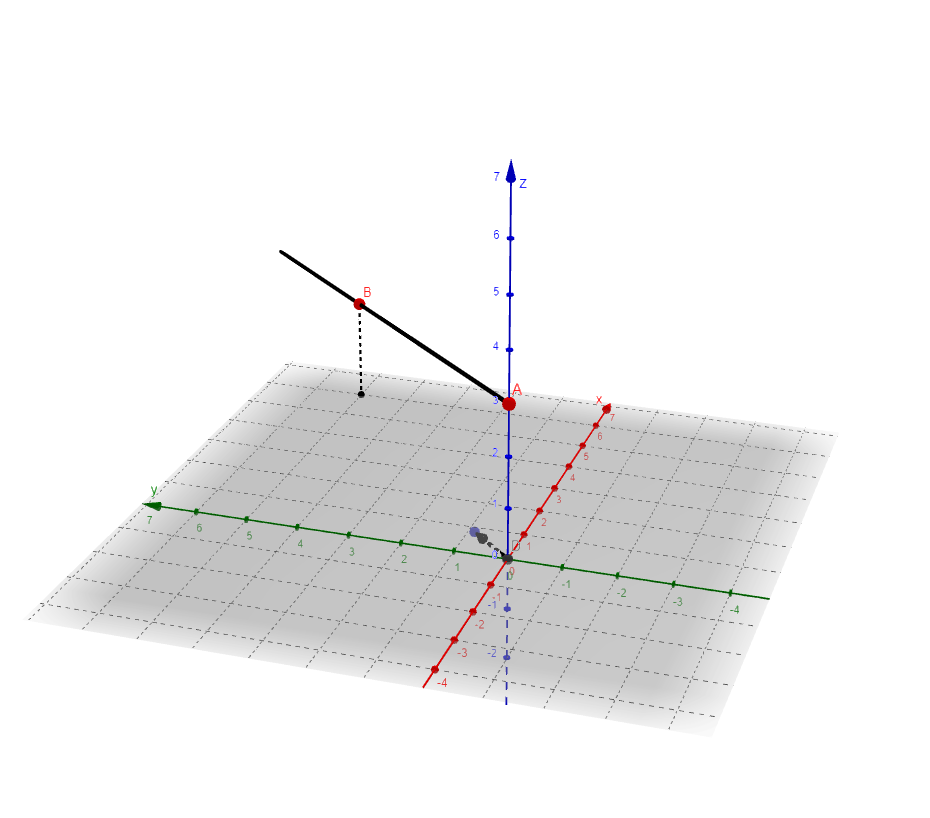 Actividad 1
Actividad 1
Ecuación vectorial de un rayo
Actividad 1
Conclusiones
Conclusiones
La matemática tiene múltiples aplicaciones en videojuegos. Una de ellas es denominada Raycast, que utiliza rectas en el espacio y ecuaciones vectoriales para determinar impactos con objetos virtuales.
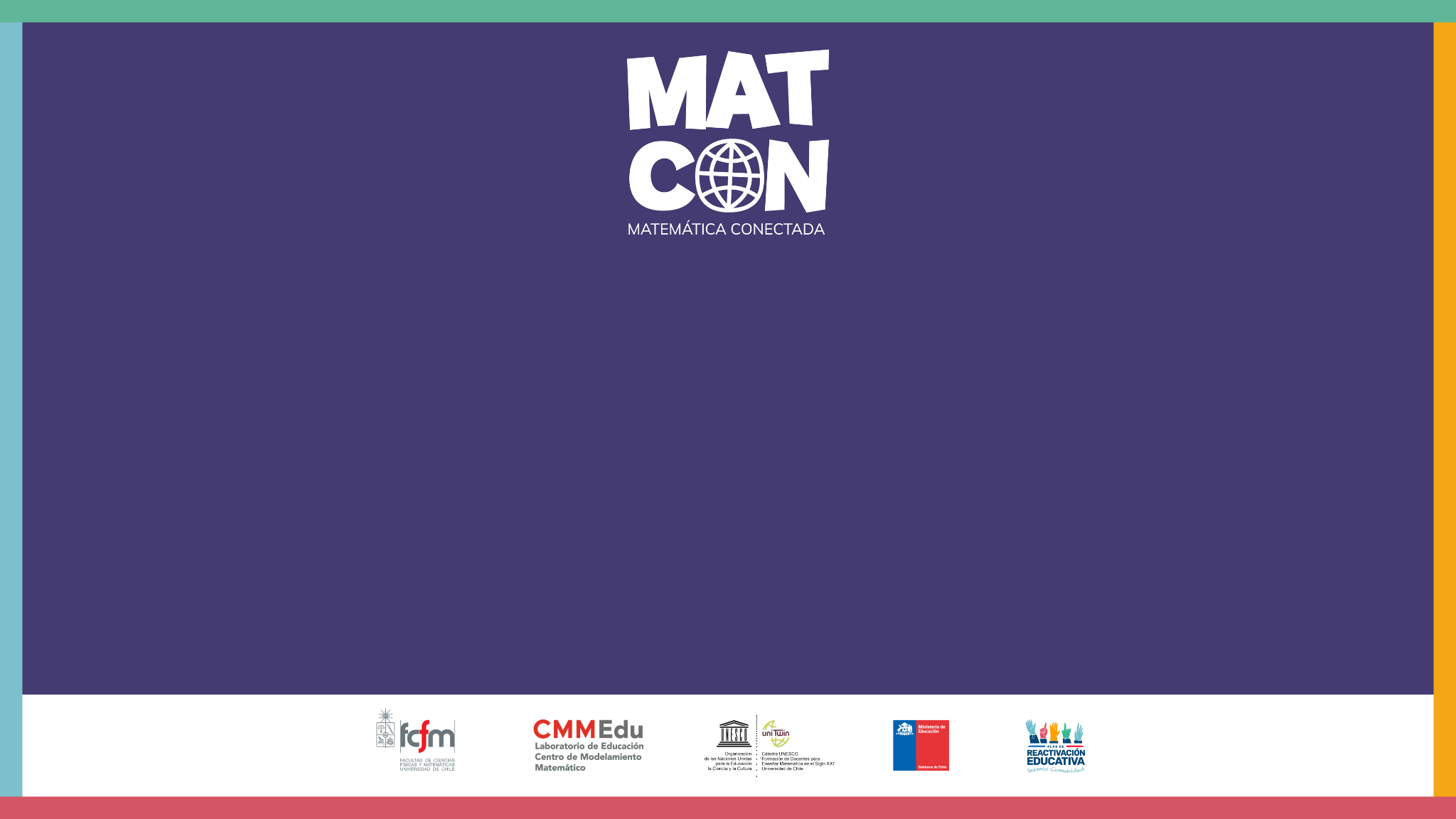 RAYCAST